Tumbuh Kembang  anak balita/ pra
sekolah
Kusharisupeni  Endang	L. Achadi
Definsi
Growth:
The Progressive development of a living being  or part of an organism from its earliest state  to maturity, including the attendant  increases in size

Development
The series of changes by which the individual  embryo becomes a mature	organism
Pertumbuhan dalam tinggi /panjang  badan
Panjang lahir lebih kurang 50 cm
Sampai dengan dewasa umumnya 175 cm
Pertumbuhan maksimum dicapai sebelum lahir
Pada tahun pertama sesudah lahir panjang  badan bertambah sekitar 50% yaitu kurang  lebih mencapai 75 cm
Pada tahun ke-2 bertambah 12-13 cm
Tinggi/panjang badan  (lanjutan)
Pada tahun ke-2 bertambah lagi 12-13 cm
Sekitar umur remaja tinggi badan  bertambah karena growth spurt
Pertumbuhan dalam berat badan
Pada saat lahir (280 hari dalam kandungan)  kurang lebih 3-4 kg
Variasi dalam berat badan ini lebih besar dp  panjang badan .
Faktor-faktor yang           mempengaruhi  pertumbuhan dan      maturasi
Neural control
Hormonal control
Nutrition
Seculer
Genetic
Gizi sepanjang siklus hidup manusia
(Sumber : modifikasi dari ACC/SCN, 2002)
IMR, perkembangan  mental terhambat,  risiko penyakit kronis  pada usia dewasa
USIA LANJUT
Kurang makan,  sering terkena  infeksi, pelayanan  kesehatan kurang,  pola asuh tidak  memadai
Tumbuh  kembang  terhambat
KURANG GIZI
Proses  Pertumbuhan  lambat, ASI  ekslusif kurang,  MP-ASI tidak benar
BBLR
Pelayanan  Kesehatankurang  memadai  Konsumsi tidak  seimbang
BALITA KEP
Gizi janin  tidak baik
Konsumsi
gizi tidak cuk,up  pola asuh kurang
WUS KEK
REMAJA &  USIA SEKOLAH
GANGGUAN  PERTUMBUHAN  & KOGNITIF
BUMIL KEK  (KENAIKAN BB  RENDAH)
Pelayanan  kesehatan tidak  memadai
Produktivitas
fisik berkurang/rendah
MMR
Konsumsi Kurang
8
Periode tumbuh kembang
Prenatal  (konsepsi-lahir)
Infancy  (lahir-2th)
Early childhood  (2-6 th)
Middle  childhood
(7-11 th)
Early Adulthood  (19-34 th)
Adolescence  (12-18 th)
Middle  adulthood
(35-64 th)
Later adulthood  (> 64 th)
9
Post natal growth curves
Sangat cepat sebelum usia  10 thn dan mencapai  puncak tumbuh kembang  organ di usia 10-12 thn
Sangat cepat sebelum  usia 4-6 thn dan  mencapai puncak  tumbuh kembang  organ di usia 12 thn

Sangat cepat  sebelum usia  2 thn,  melam bat  dan cepat lg  di usia  pubertas

Sangat cepat  pd usia  pubertas
10
11
Pertumbuhan dlm tinggi badan
Attained height
Height velocity
12
Pertumbuhan dlm BB
Attained weight
Weight velocity
Anak Usia 3 Tahun
Terabaikan
Normal
http://www.feralchildren.com/image.php?if=figures/perry20021
Presentasi Prof fasli Jalal, Pengukuhan2009
Growth Chart  anak perempuan:  BB turun sejak  usia 4 tahun,  berlanjut sampai  usia 7 tahun.
Tinggi badan  tetap pada  persentil 90th
sampai usia 7  tahun kemudian  mulai menurun
Growth Chart  anak Laki-laki:  BB naik antara 4  tahun sampai 6  tahun, tinggi  tetap pada  persentil 50th
Growth Chart  anak  Perempuan:  BB turun  kemudian naik  lagi, tinggi  badan turun  kemudian naik  lagi
Growth Chart anak  Perempuan: BB  turun drastis pd usia  15 bulan, hanya  sebentar kemudian  naik lagi. Tinggi  turun tetapi belum  naik sampai  beberapa bulan  setelah BB naik  (bulan 21)
Kejadian Growth faltering	bayi usia 0-60 bulan, 1989–2005
(Sumber: DR. Atmarita, Yogya, Juli 2006)
1.00
Terjadi growth faltering  sejak usia dini
0.50
10
14
18
22	26
30
34	38
42
46
50
54
58
Rata2  Z-core
Umur (bulan)
.00
0
0	2	4	6	8
12
16	20
24
28
32
36
44
48
52	56	60
-0.50
-1.00
-1.50
Status Gizi  antara 1989
-2.00
dan 2005  membaik
-2.50
1989
1995
2000
2005
Retained Effect - Gizi
Jarak  Kehamilan
pendek
Anak banyak
Infeksi :  Malaria,
Kecacingan, dll
Asupan tdk  Adekuat
Kehamila  n Usia
Infeksi  Berulang
Asupan tdk  Adekuat
Penyakit
Infeksi
Asupan tdk  Adekuat
ET
dini
Efek  tambahan/ET
ET
Dewasa  Kurang  Gizi
RE masa balita  dengan/tanpa RE  dlm kandungan
RE
kumulatif
Retained  Effect/RE dlm  kandungan
Ibu  Hamil
Alur Perjalanan Status Gizi Wanita Usia Reproduktif sebagai Calon Ibu
Sumber: Endang L. Achadi, 2007, modifikasi dari UNSCN
Rata-rata Tinggi Badan Anak Balita  Indonesia dibanding Rujukan WHO 2005
125.0
120.0
115.0
110.0
105.0
100.0
95.0
90.0
85.0
80.0
75.0
70.0
65.0
125.0
120.0
115.0
110.0
105.0
100.0
95.0
90.0
85.0
80.0
75.0
70.0
65.0
Tinggi badan Rata-rata (Cm)
Tinggi badan Rata-rata (Cm)
Beda:6.7cm
Beda: 7.3 cm
Anak Perempuan:
Rujukan
Anak Indonesia
Anak laki-laki:
Rujukan
0 4 8 12 16 20 24 28 32 36 40 44 48 52 56 60
Umur (Bulan)
Rata-rata Tinggi Badan Anak Balita  Indonesia dibanding Rujukan WHO 2005
125.0
120.0
115.0
110.0
105.0
100.0
95.0
90.0
85.0
80.0
75.0
70.0
65.0
125.0
120.0
115.0
110.0
105.0
100.0
95.0
90.0
85.0
80.0
75.0
70.0
65.0
Tinggi badan Rata-rata (Cm)
Tinggi badan Rata-rata (Cm)
Beda:6.7cm
Beda: 7.3 cm
Anak Perempuan:
Rujukan
Anak Indonesia
Anak laki-laki:
Rujukan
0 4 8 12 16 20 24 28 32 36 40 44 48 52 56 60
Umur (Bulan)
Short/medium term
Longterm consequences:
consequences: Morbidity,
Stunted, Cognitive  capacity, economc  [[roductivity, NCD
Mortality,  Pre-school  Malnutrition
Fetal growth and  development:  Birth Weight
Child Nutritional  Status
Inadequate  dietary  intake
Disease
Maternal  Nutrition Status:  Height, BMI,  PWG
Child Care:  health  seeking, etc
HH’s
Food  security
Unhealthy  HH’s
environment
Inadequate  dietary  intake
Income,  poverty,  employement,
Disease
Social, economic  and political  context
Maternal/Newborn
Child
TINGGI BADAN MENURUT UMUR	(TB/U) BALITA
30.0
PREVALENSI PENDEK  PADA ANAK BALITA

Jumlah anak balita  yang Sangat Pendek  dan Pendek banyak  terjadi pada anak 2,0-  4,9 tahun
27.1
25.0
20.0
17.6
0,5 - 1,9 th
2 - 4,9 th
15.0
10.5
10.0
8.6
5.0
Sanjaya, et.al.2011
telah disampaikan pada National Conference of SEANUTS, Jakarta 14 Nov  2012
0.0
Sangat Pendek
Pendek
23
Perkembangan PB Anak Berdasarkan
 	TB Ibu <150 cm dan >=150 cm
80.0
75.0
Panjang Badan Anak (cm)
70.0
65.0
PB anak dari Ibu TB <150 cm
60.0
PB anak dari Ibu TB>=150 cm
55.0
50.0
45.0
6	7	8	9	10	11
Umur	anak (bulan)
0
1
2
3
4
5
12
Ernawati,etal. 2012
Keterampilan motorik
Motorik kasar meningkat sangat pesat
Motorik halus & koordinasi mata dan tangan mulai berkembang
Handedness: 
kecenderungan menggunakan tangan kanan atau kiri  mulai usia 3 tahun
Perkembangan artistik: 
2 tahun: scribble
3 tahun: gambar bentuk (dasar ke kompleks)
4-5 tahun: gambar yang sudah terlihat jelas
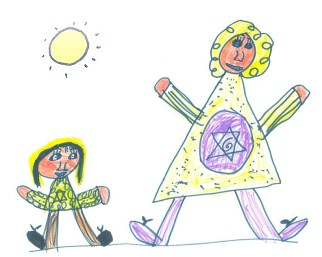 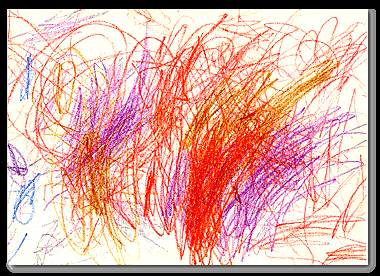 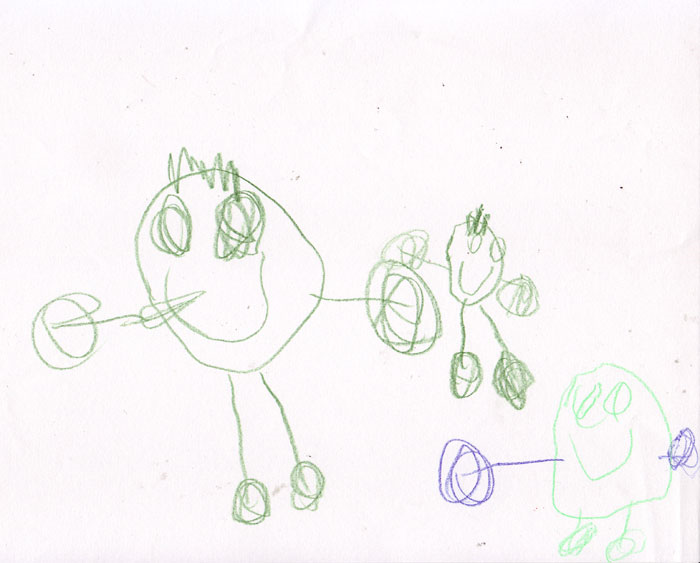 [Speaker Notes: Bisa scan shape stage to pictorial?]
Keterampilan Makan
Usia 1-3 thn
Mulai belajar makan sendiri
Dapat mengunyah lebih baik, gerkan lidah mulai berputar
Dapat menggunakan alat makan walaupun belum sempurna
Aturan sederhana utk takaran sajian
1 sendok makan sesuai dengan tahunnya
Contoh: anak usia 2 tahun, maka takaran saji per kali makan sekitar 2 sendok makan.
Lebih baik memberikan porsi kecil dan dapat ditambah sesuai keinginan anak
Ketertarikan thd makanan menurun akibat laju pertumbuhan yg mulai menurun
Keterampilan Makan
Usia 3-6 tahun
Dapat menggunakan alat makan & minum dg lebih baik.
Anak sebaiknya didudukkan scr nyaman saat makan
Selera makan meningkat kembali oleh karena tjdnya pacu tumbuh/growth spurt
Senang membantu org di sekitarnya
Fase yg tepat utk menngenalkan ttg makanan, pemilihan & penyiapan.
Secara alamiah memiliki kemampuan mengontol asupan energi
Menyebabkan variasi selera makan
Saat makan seringkali menjadi “arena perang”
Jangan memaksakan jumlah makanan yg harus dimakan oleh anak.
Jangan mengimingi anak dg “convenience food” (coklat, permen) sebagai hadiah menghabiskan sayur/buah.
Buat porsi makan semenarik mungkin & tidak berlebihan.
18/11/2020
29
Pola & Selera makan
Food preference 
Flavor, colorful, soft, moist, warm, porsi kecil
Food choice
Kelebihan konsumsi susu  kekurangan pangan lain
Meal pattern 
Frekuensi > 3x/hr (5-7x)
Usia 2 – 4 tahun masa tersulit pemberian makan
Usia 4 – 6 thn : kesukaran makan mulai diatasi
Snack
Bagian penting, krn ukuran lambung kecil
Jika tidak benar memilih snack  risiko overweight dan obesitas
Terimakasih